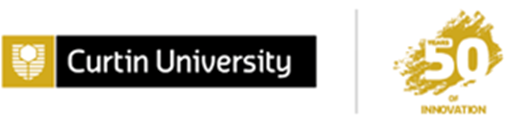 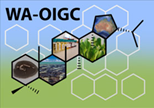 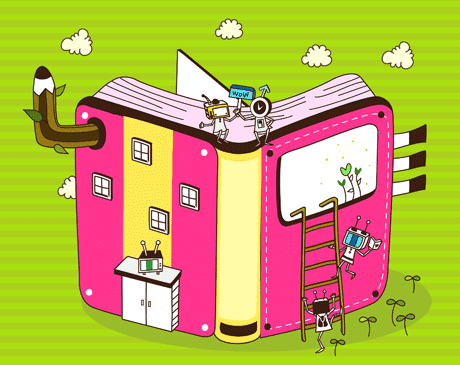 Writing PapersHybrid Thesis (in prep, submitted, published & in press papers) Kliti’s  Experience & Tips30th August 2021
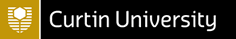 General-1
Two kinds of papers- Creative/ Analytical.

Writing a paper can be a primary mechanism for setting out research (review paper) -- not just a mechanism for reporting it!

Reporting research--- A question (problem), literature review, analysis, methodology for original research, results, conclusion, &  references (up to date & primary reference material).

Have a solid compelling piece of research.

Decide on authorship early– discuss with supervisors & co-authors. 

Target journal- know your audience & journal format.
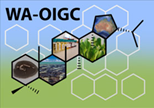 Scaffolding Tips

Template or outline of paper format. E.g. previous student’s paper as template. On-line template.  

An outline - a mindmap (foundation), a list of points to cover, a statement of purpose, a mental image of your finished paper.  You need foundations & scaffolding to build a paper.

Start with figures with data that tell the story. High quality figures. Multiple versions might be needed. These are also discussion points- supervisors & students.

Start broad, then dive into the specifics.
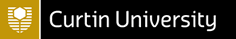 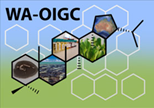 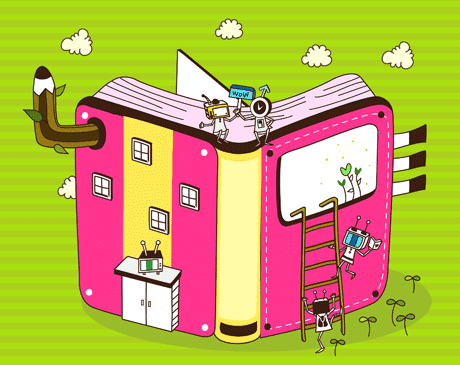 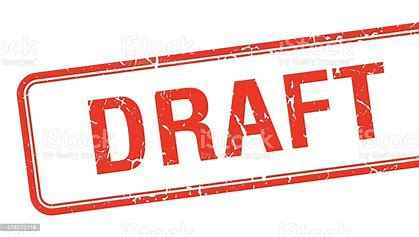 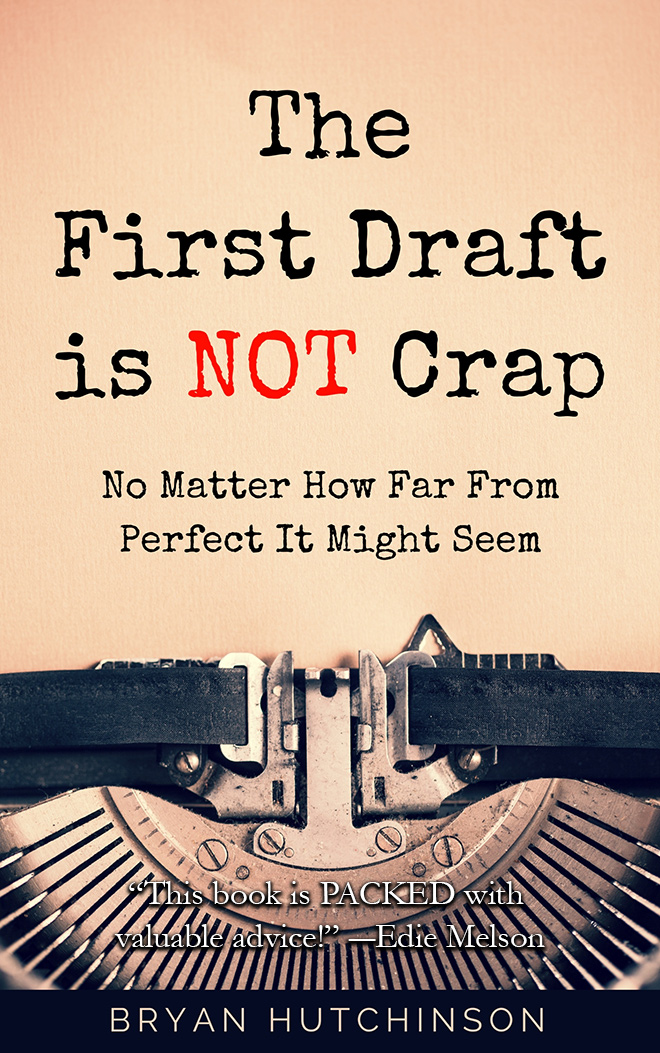 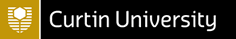 First                  Tips 

First draft won’t be perfect — you can polish later on. 
Attention to clear organization & logical ordering of paragraphs & sentences.
Express ideas as clearly as possible.
 Do not need to start by writing the introduction. Begin where it feels most natural for you — you might prefer to finish the most difficult sections first, or you might choose to start with the easiest part. Use your mindmap. 
Never delete large sections of text- place it in a different document, but don’t delete it —might be useful later.
Expect multiple drafts. Feedback is critical on drafts. 
Constantly do a spell check at the end of each writing session. Backup.
Email a copy to yourself.
Writer’s Block

Discipline yourself. 

Set aside time to write a little bit each day (500 words, 1 paragraph) & end your writing session at a place where you’ll be able to easily pick up the thread the following  day.

Work on sections that you find easiest- e.g. materials & methods.

Feedback from supervisors – co-authors- early on- work in progress.
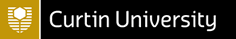 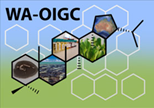 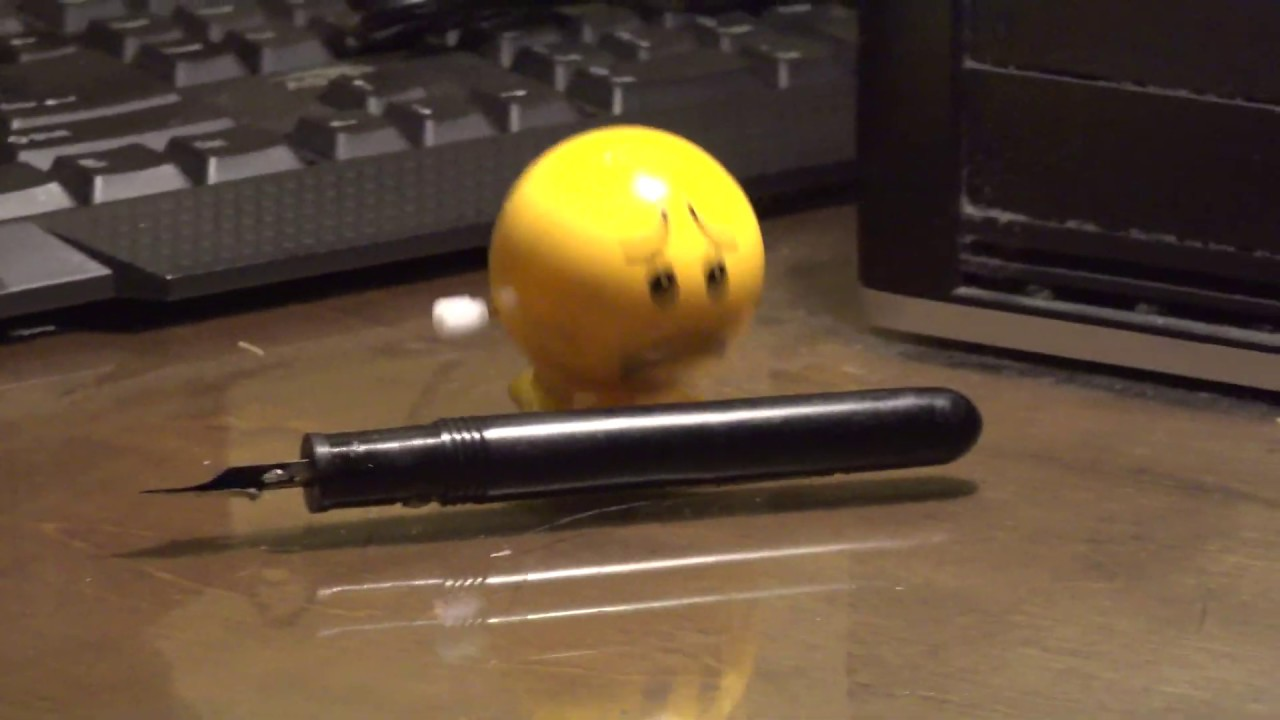 Writer’s Block

Use "imperfect" words
Don’t spend hours looking for a perfect word ….simply write what you’re thinking, whether it’s eloquent or not. Come back & refine it later.

Change your environment. 

Change to pen & paper.



Never write a paper from start to finish with no discussions.
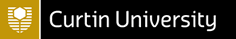 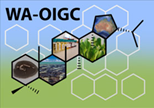 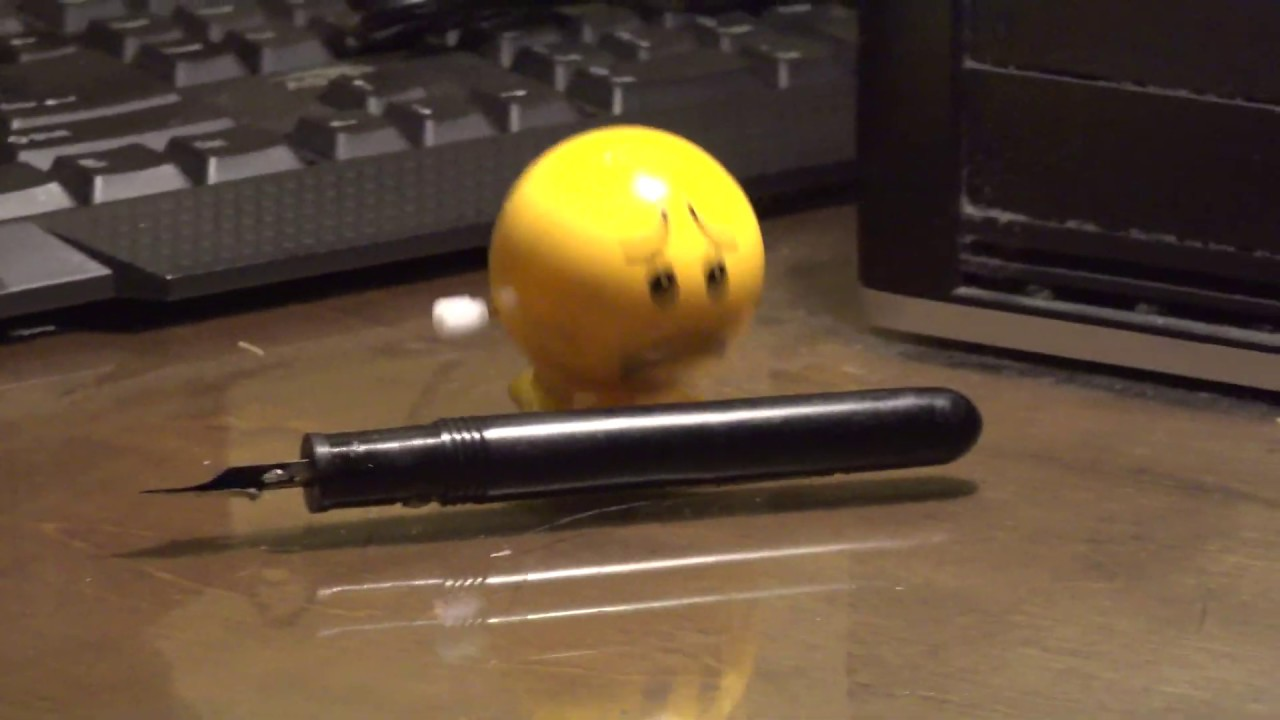 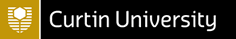 Hybrid Thesis – WA-OIGC
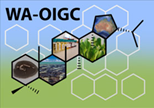 Minimum – three chapters peer-reviewed international papers (submitted, in press, in prep) in Hybrid Thesis
 
Writing weeks- set aside- mentor, supervisor

Always Celebrate Writing Achievements